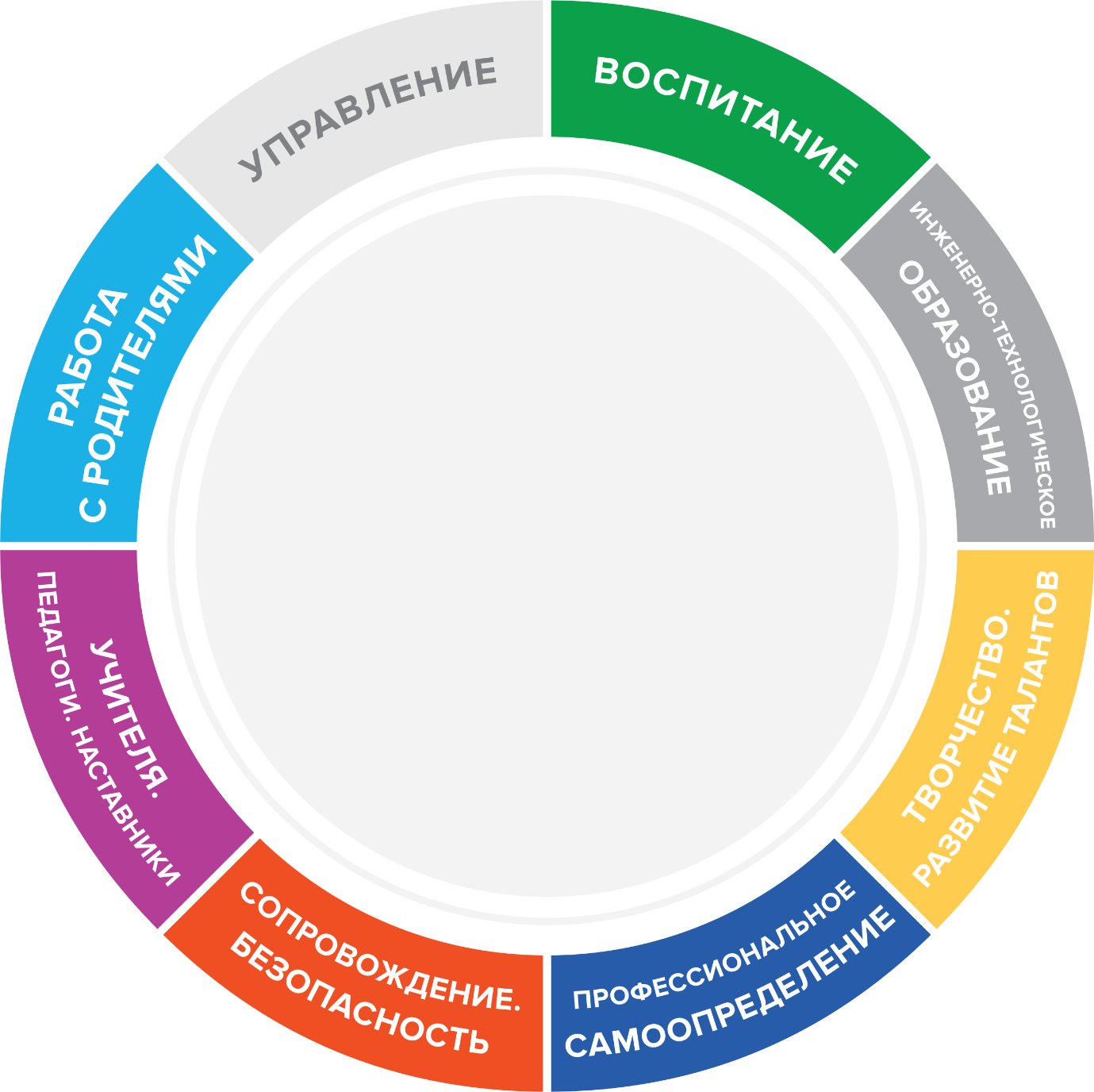 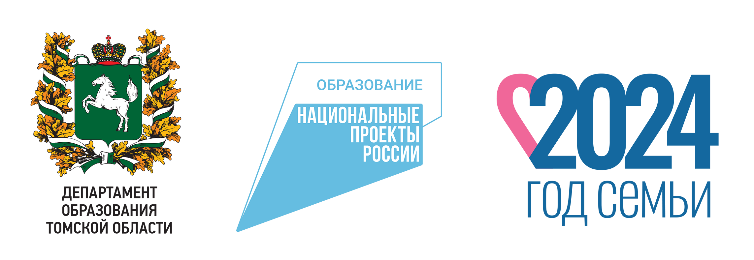 Потенциал 
игровых технологий, 
как средство повышения учебной мотивации
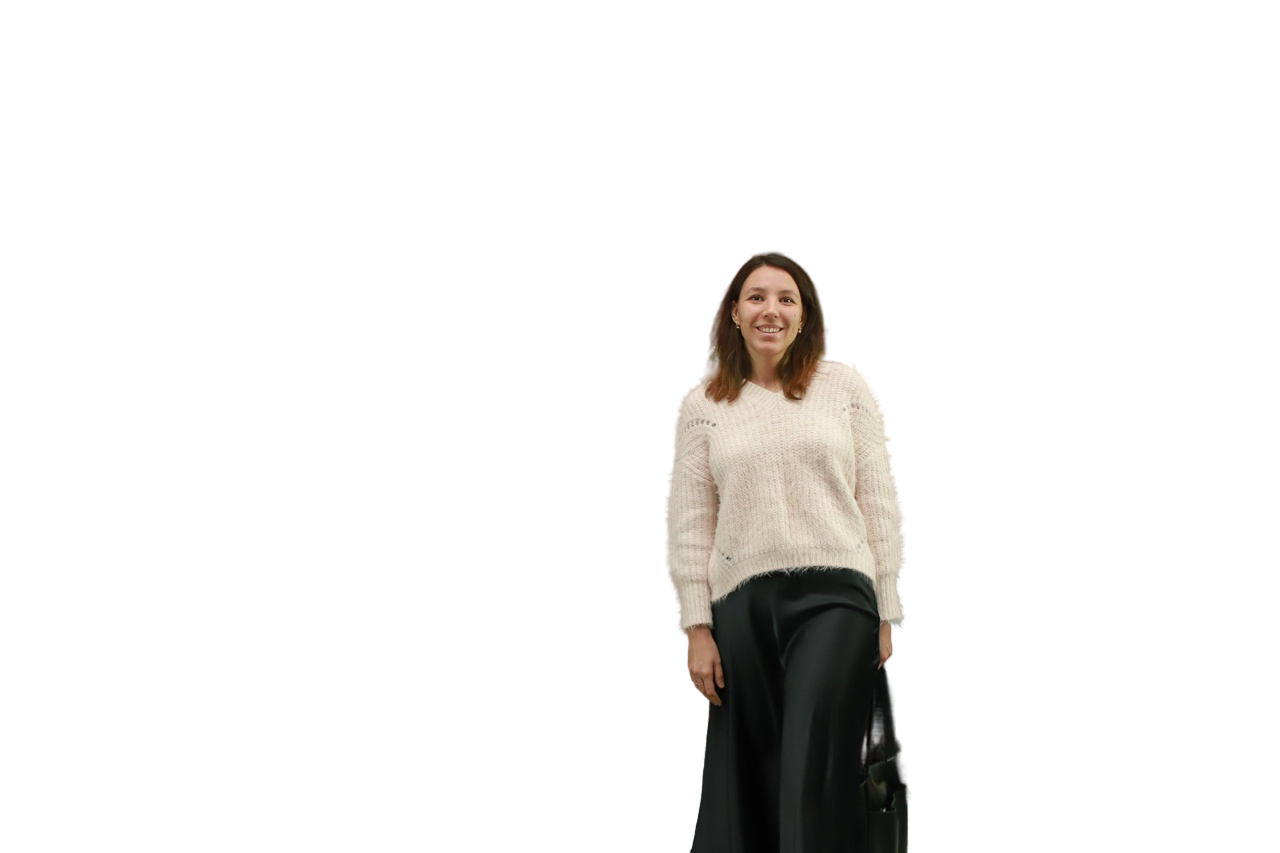 22-24 АВГУСТА
2024 ГОДА | ТОМСК
FORUM.TOIPKRO.RU/AVGUSTPROVK.COM/AUGUSTPRO2024
Горлова Анастасия
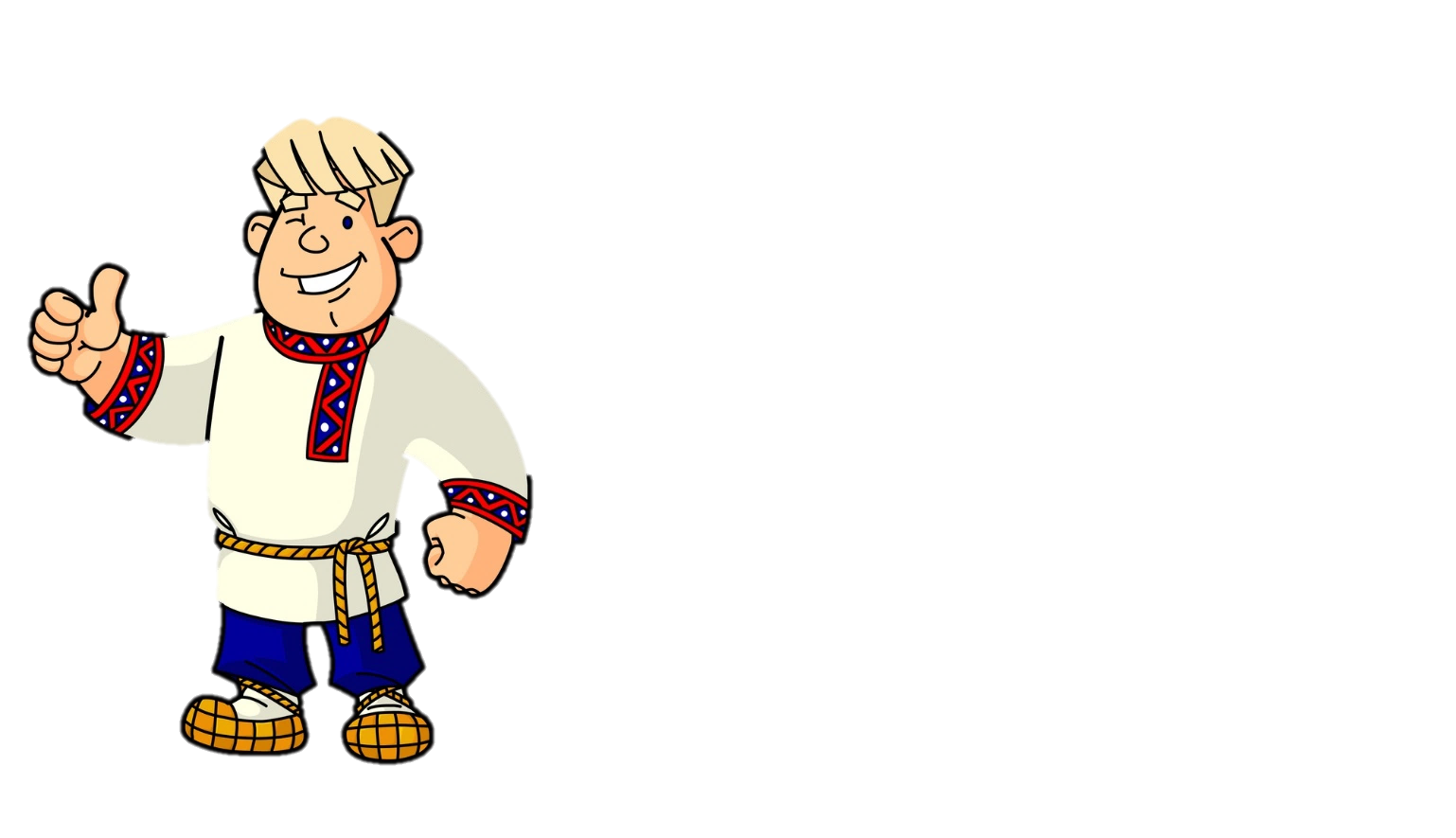 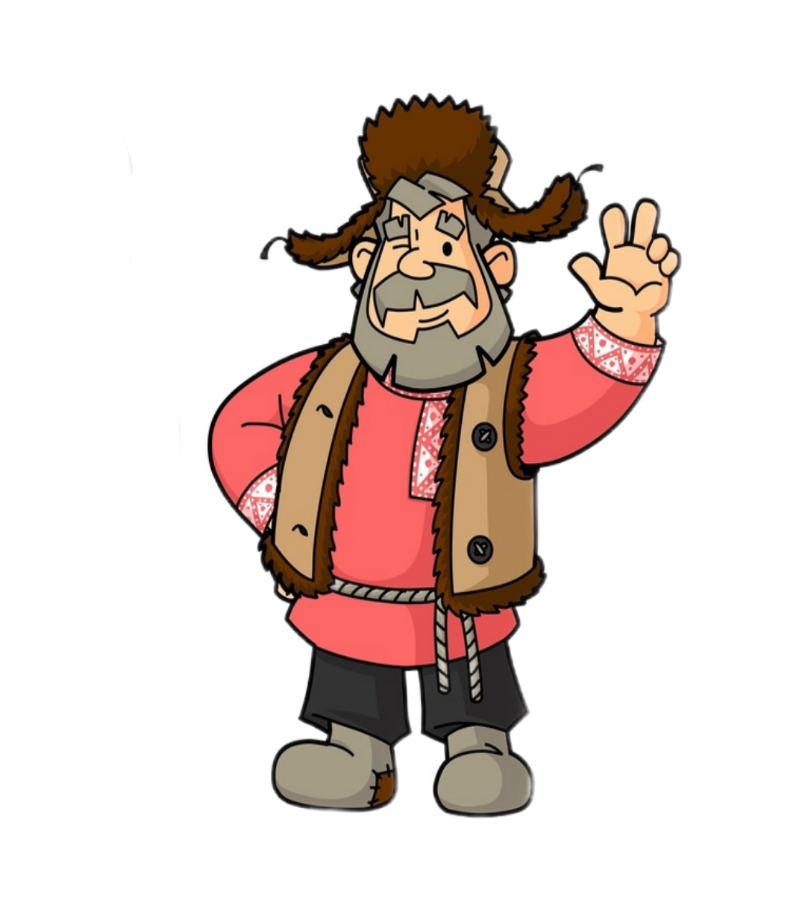 Землепроходцы 
от Александровского 
до Томского района
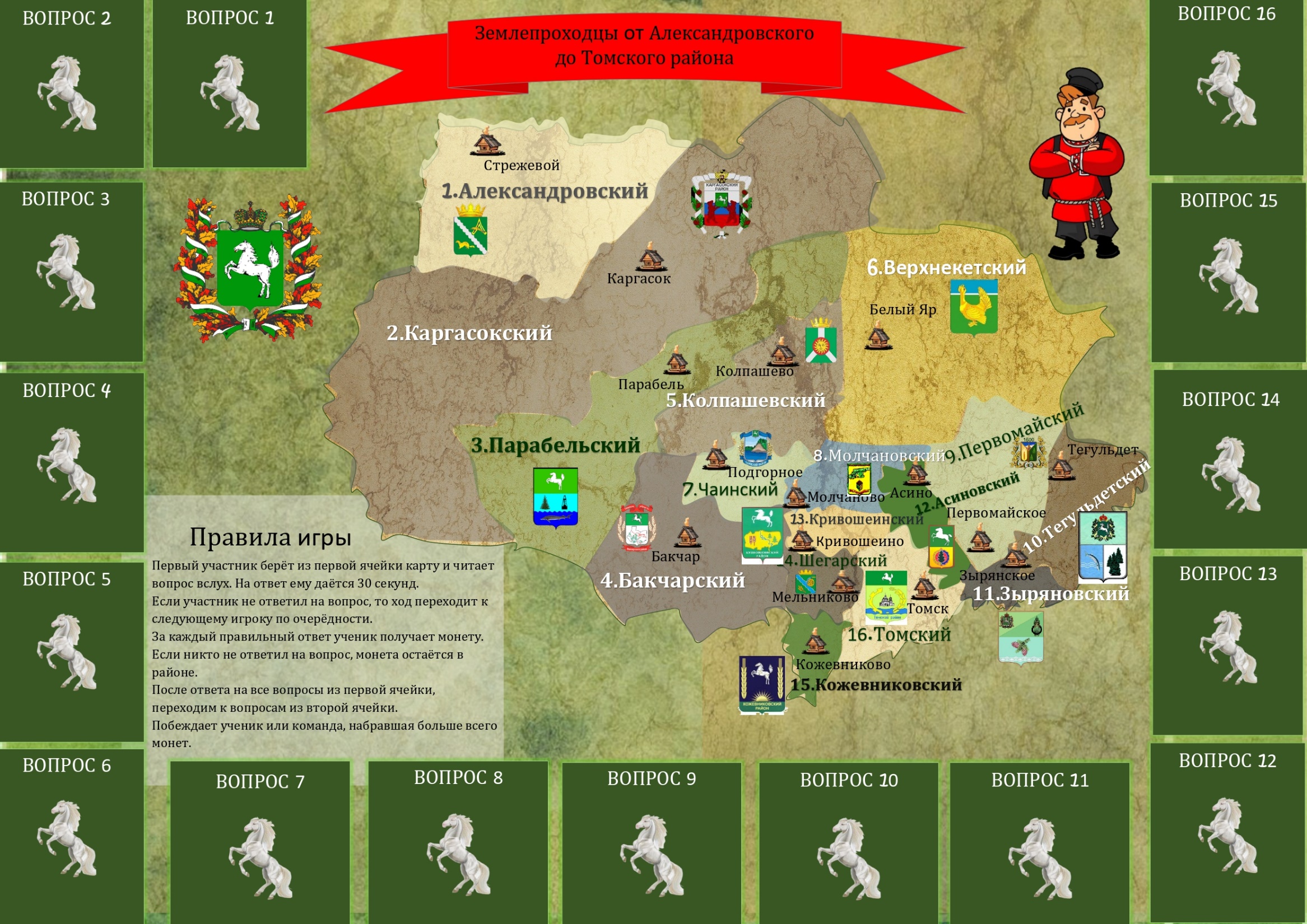 Карточки с вопросами
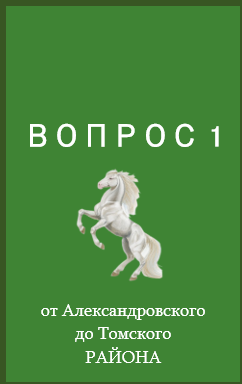 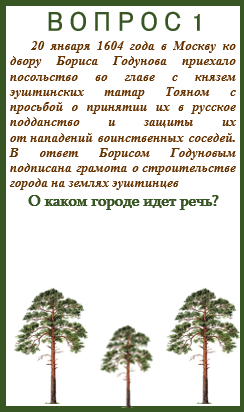 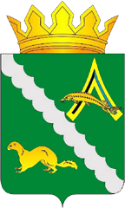 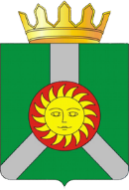 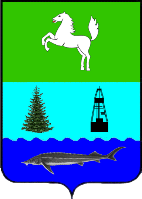 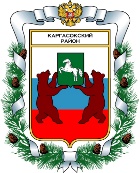 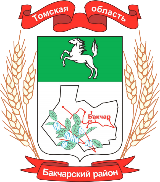 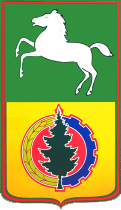 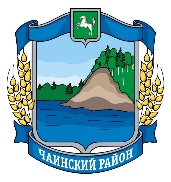 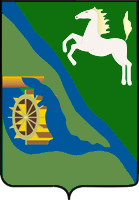 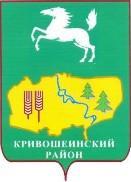 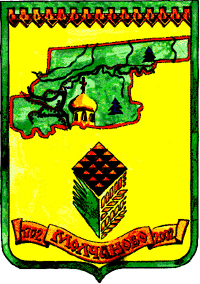 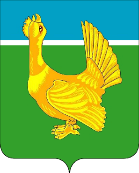 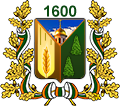 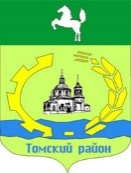 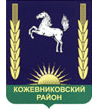 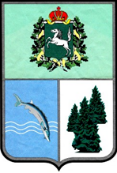 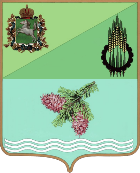 Монеты
Время
Увеличивается от уровня сложности задания
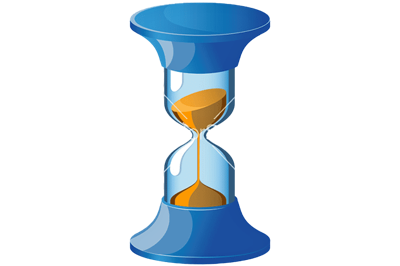 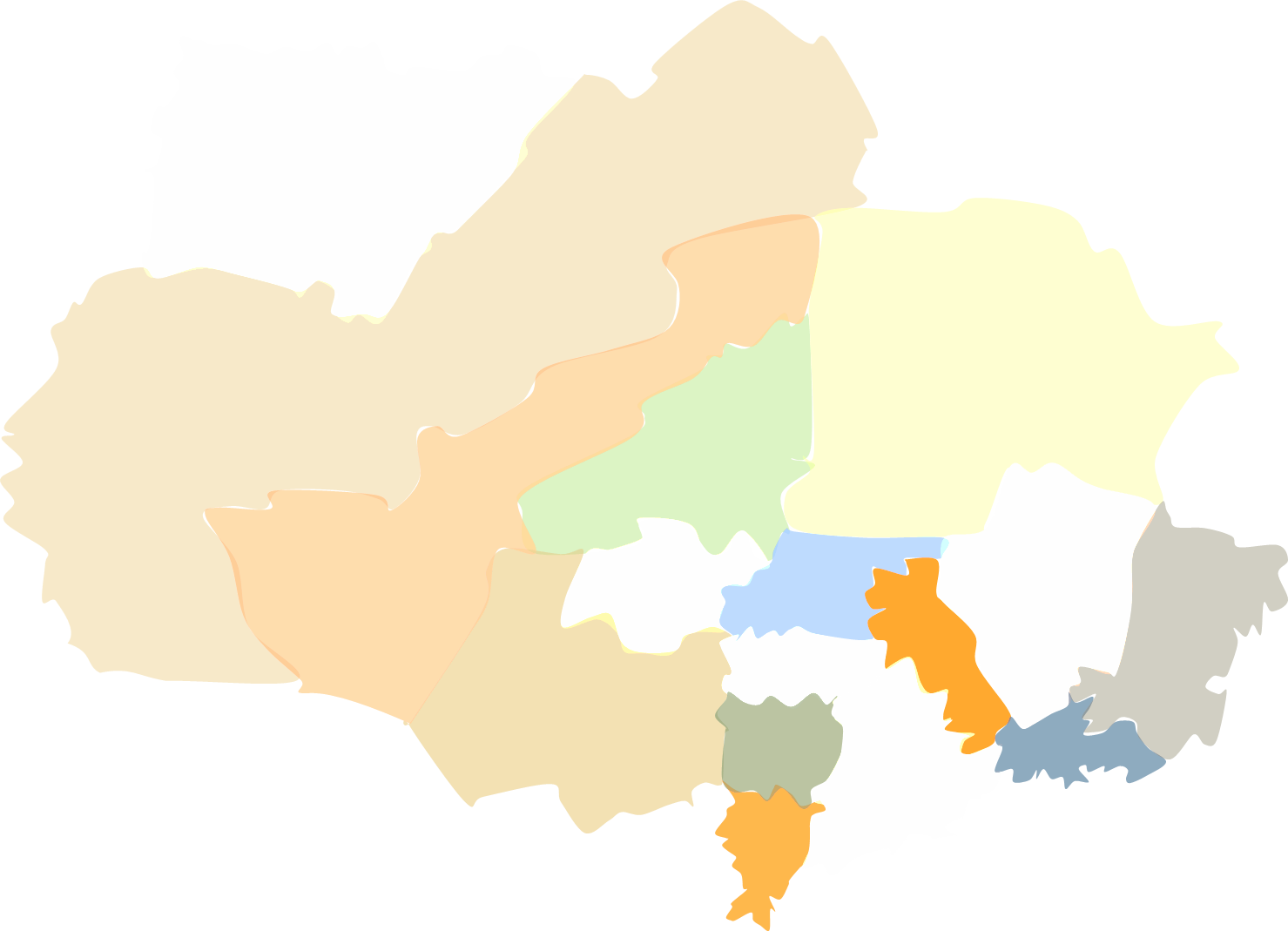 История
География
Математика
Русский язык
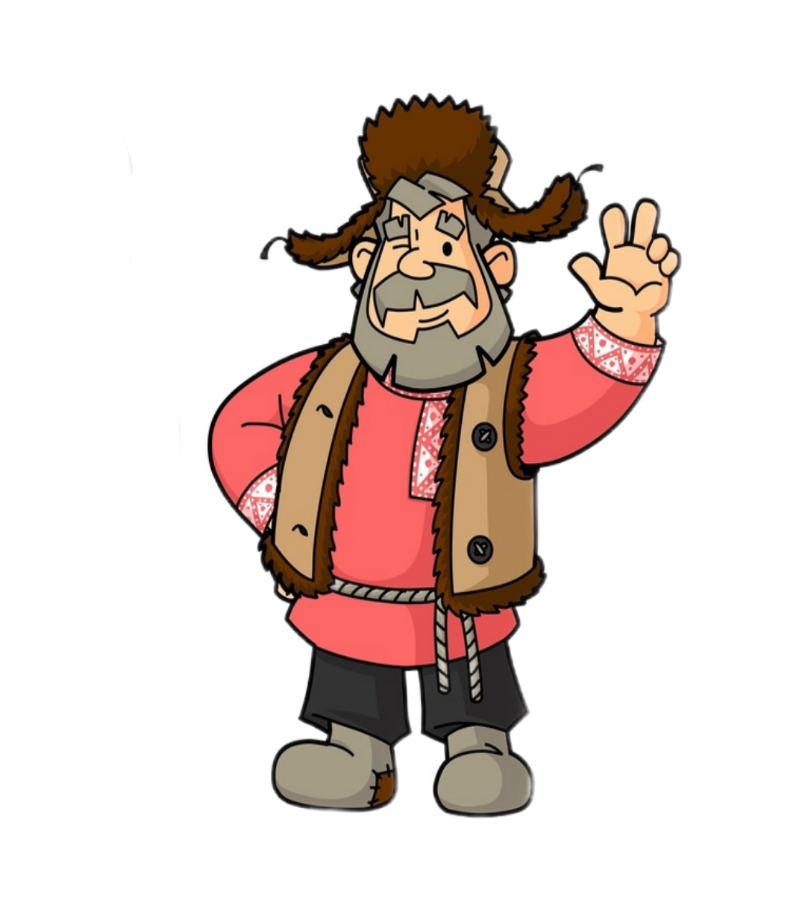 Физическая
 культура
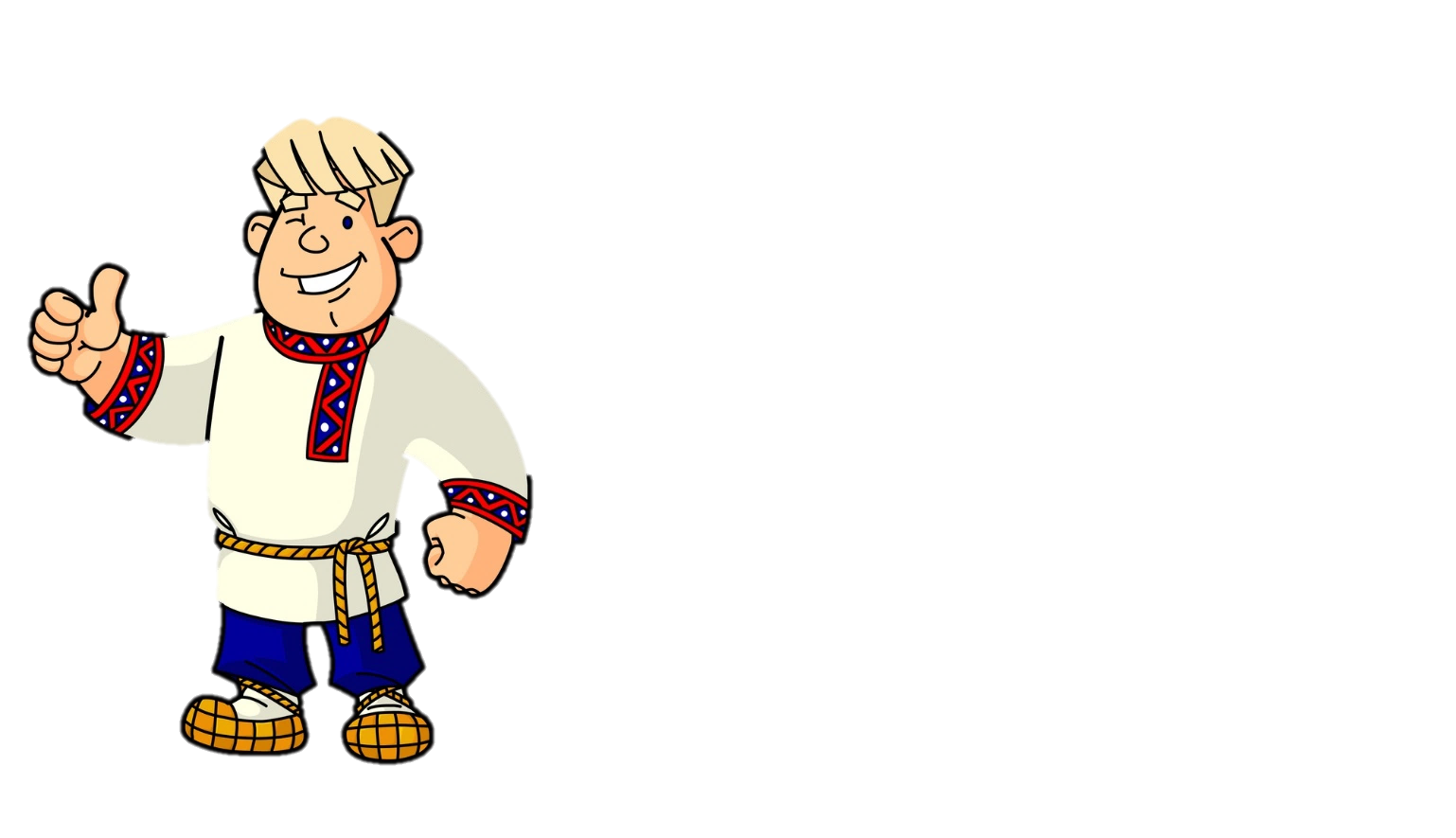 Биология
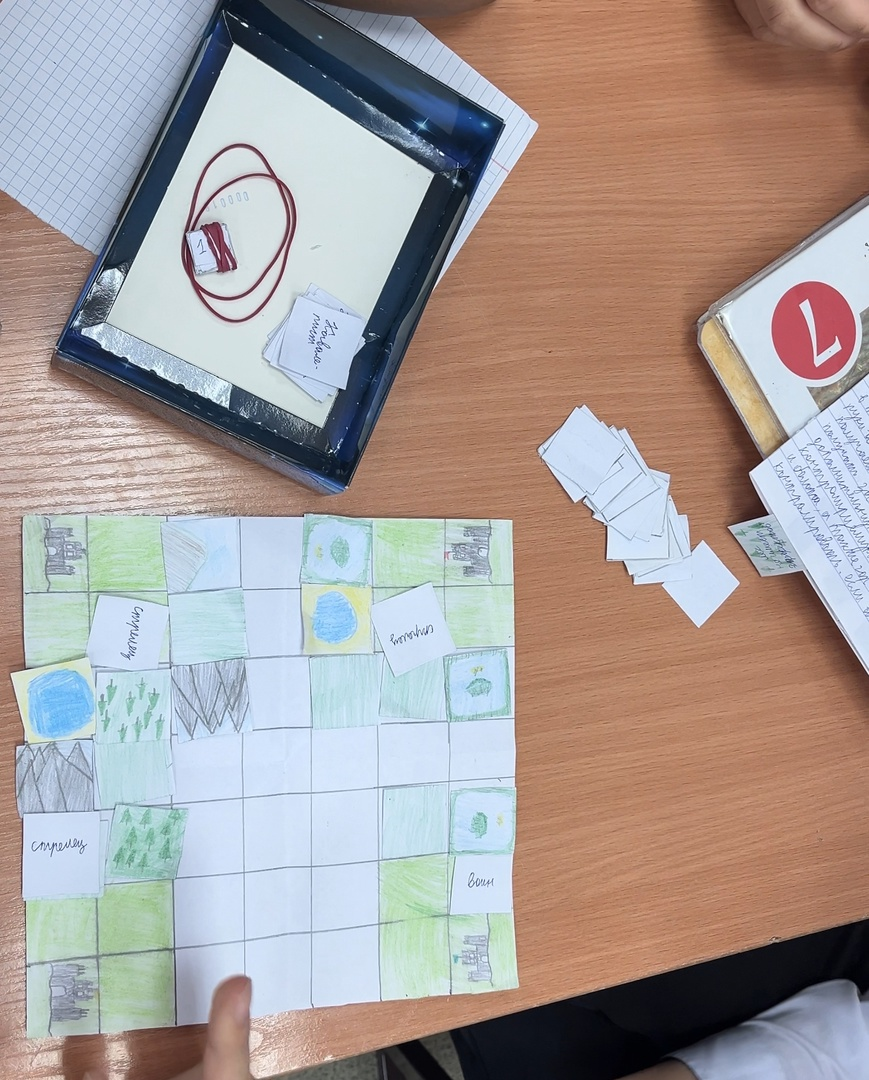 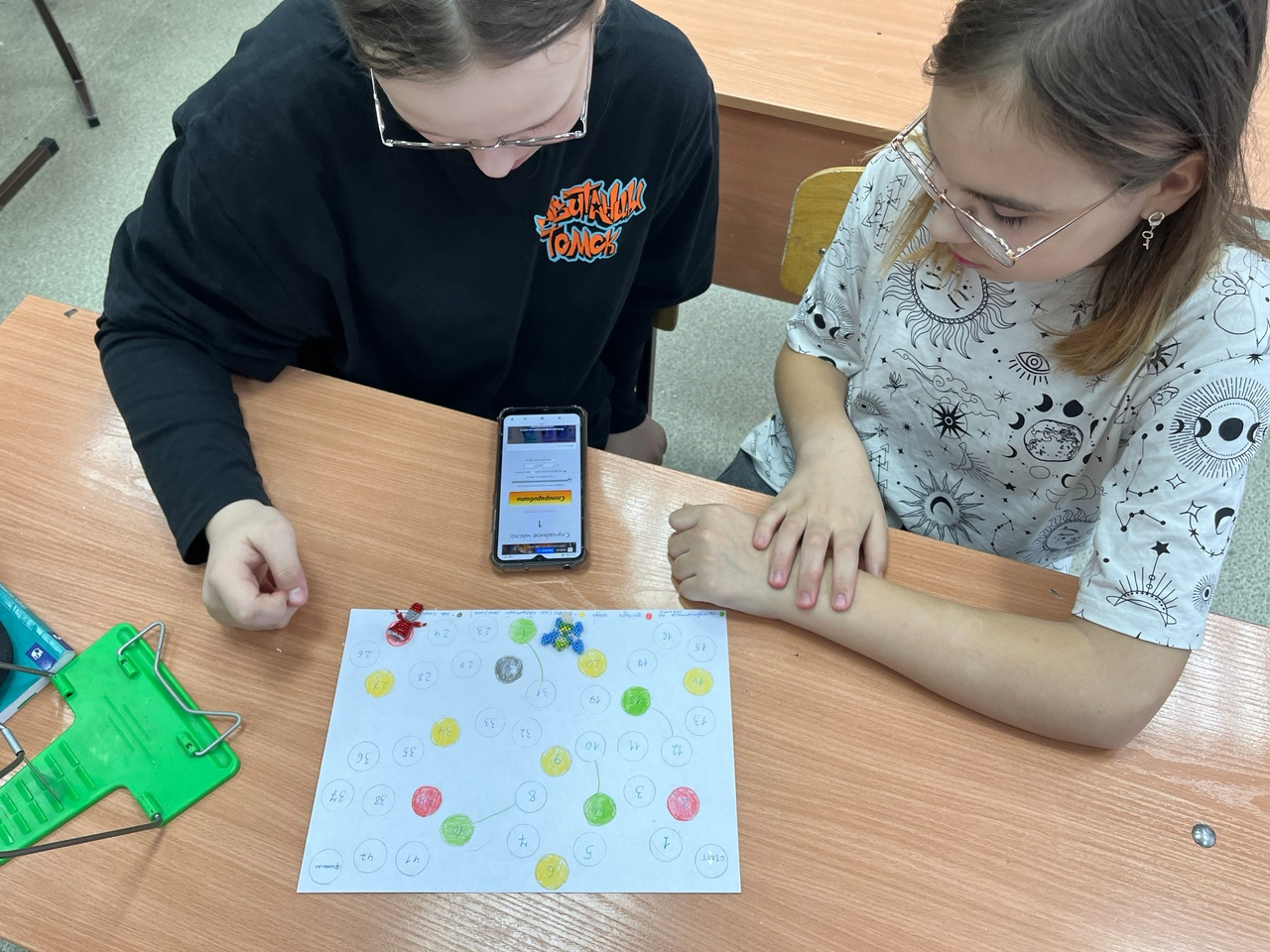 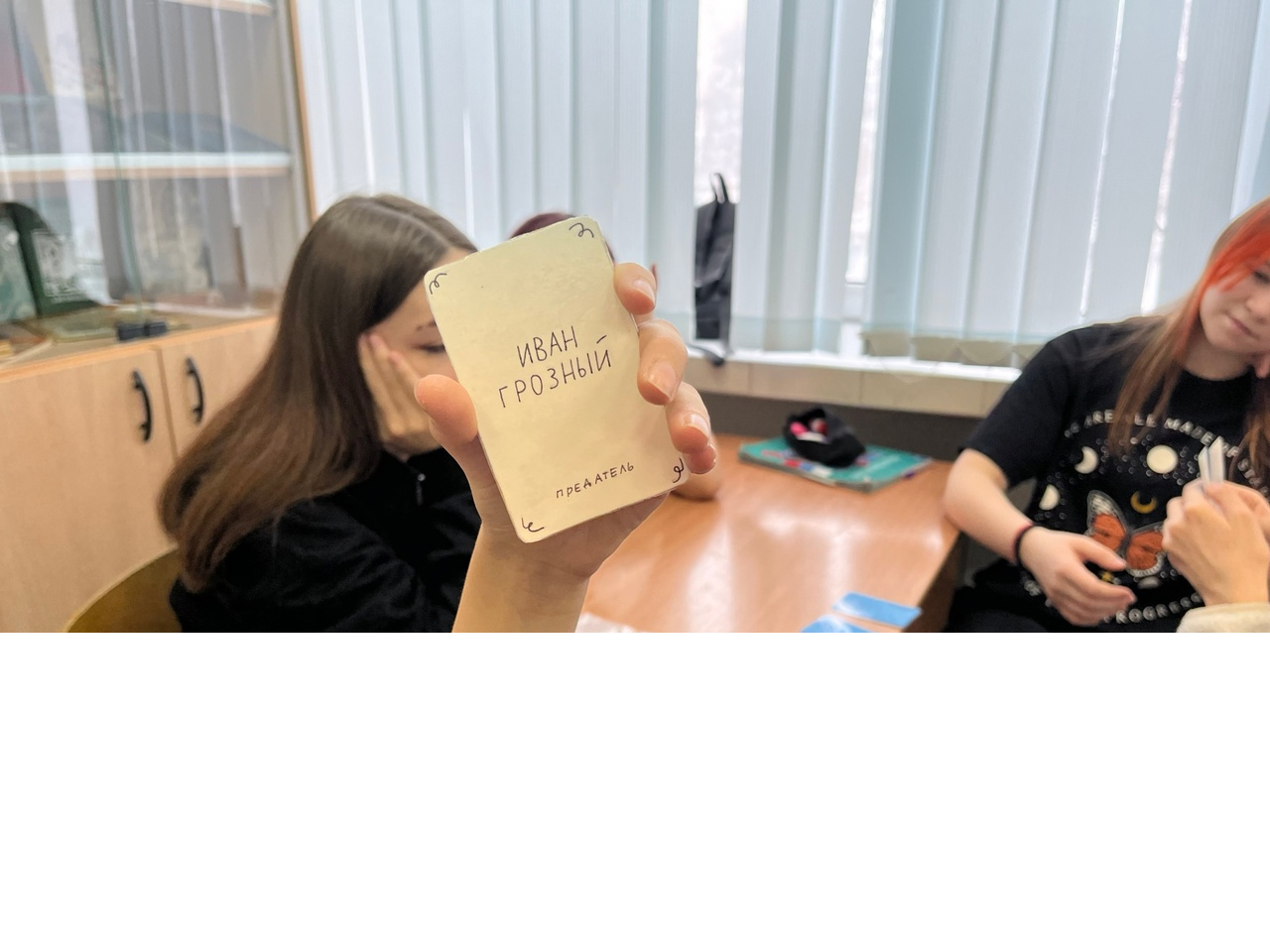 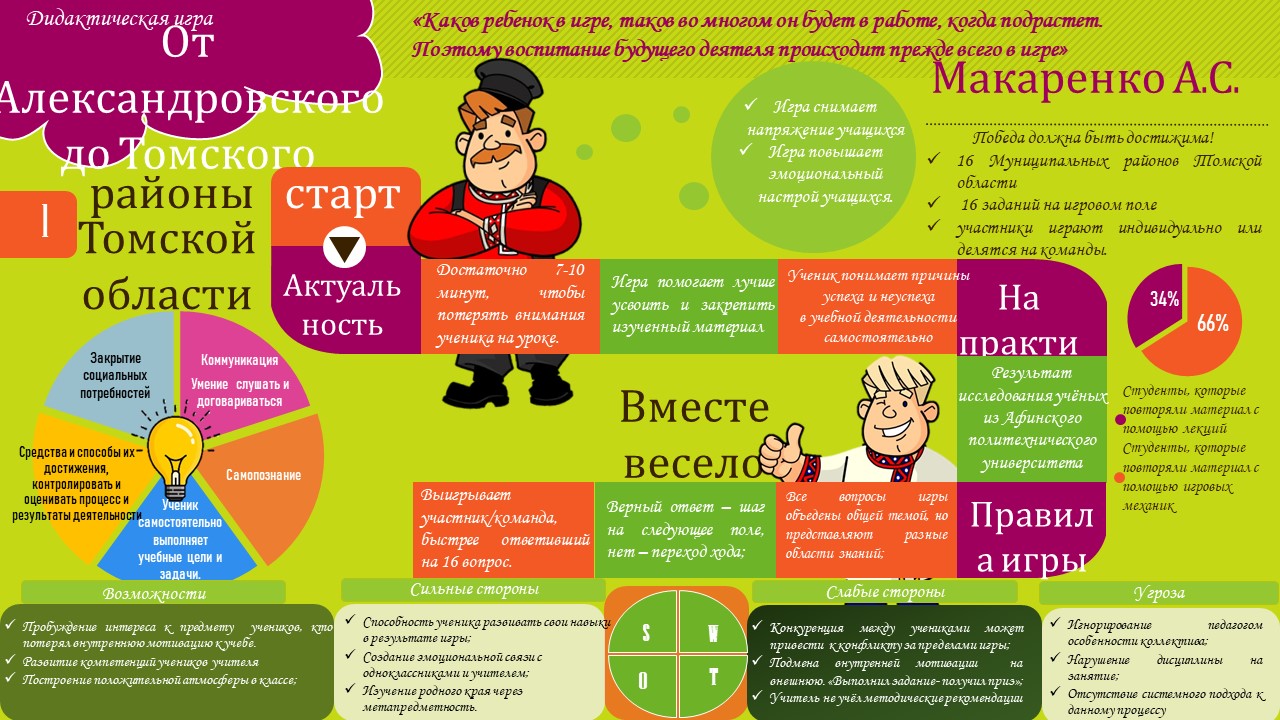 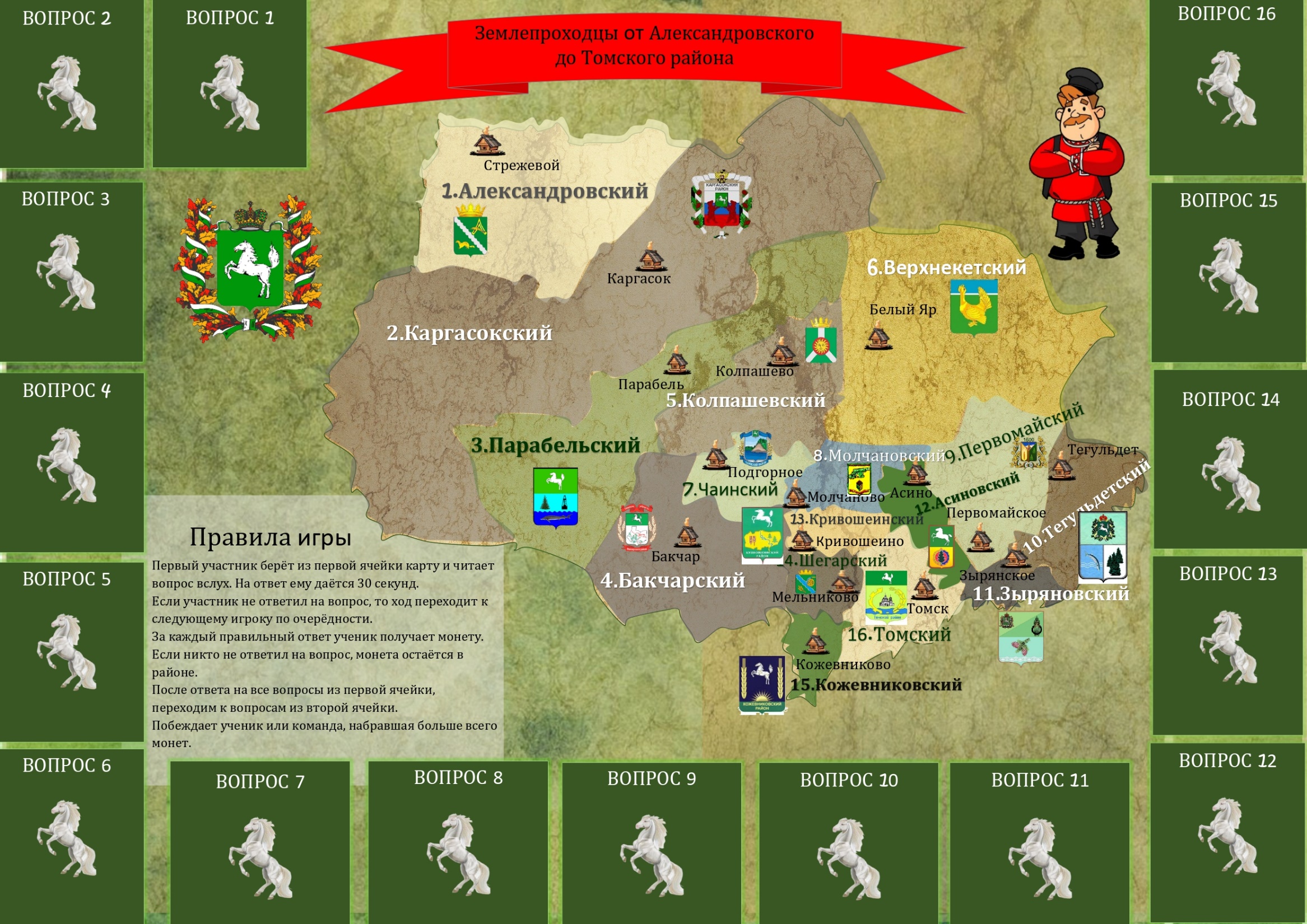 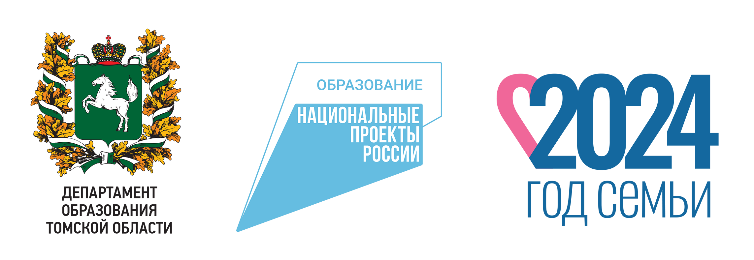 Потенциал 
игровых технологий, 
как средство повышения учебной мотивации
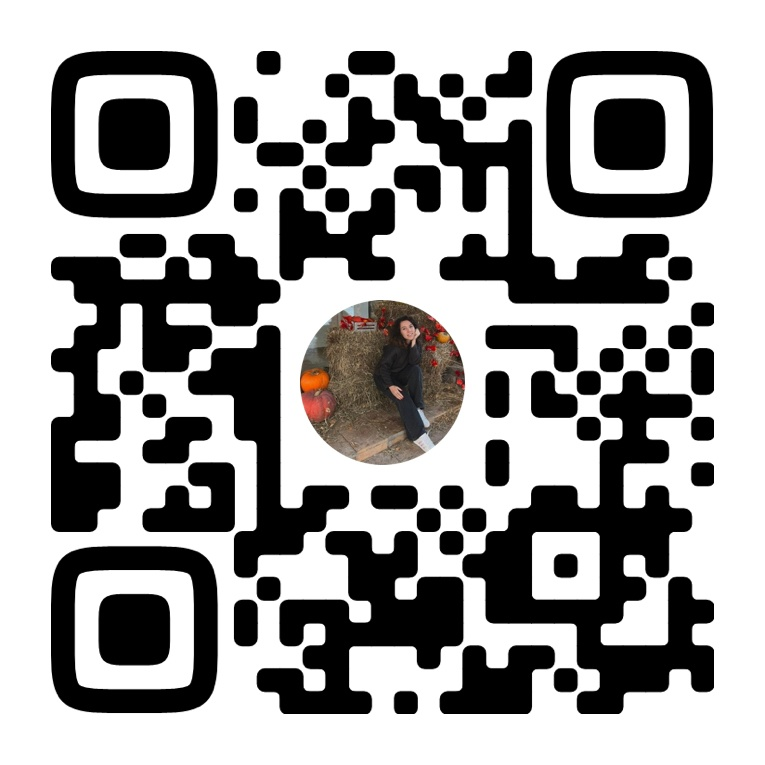 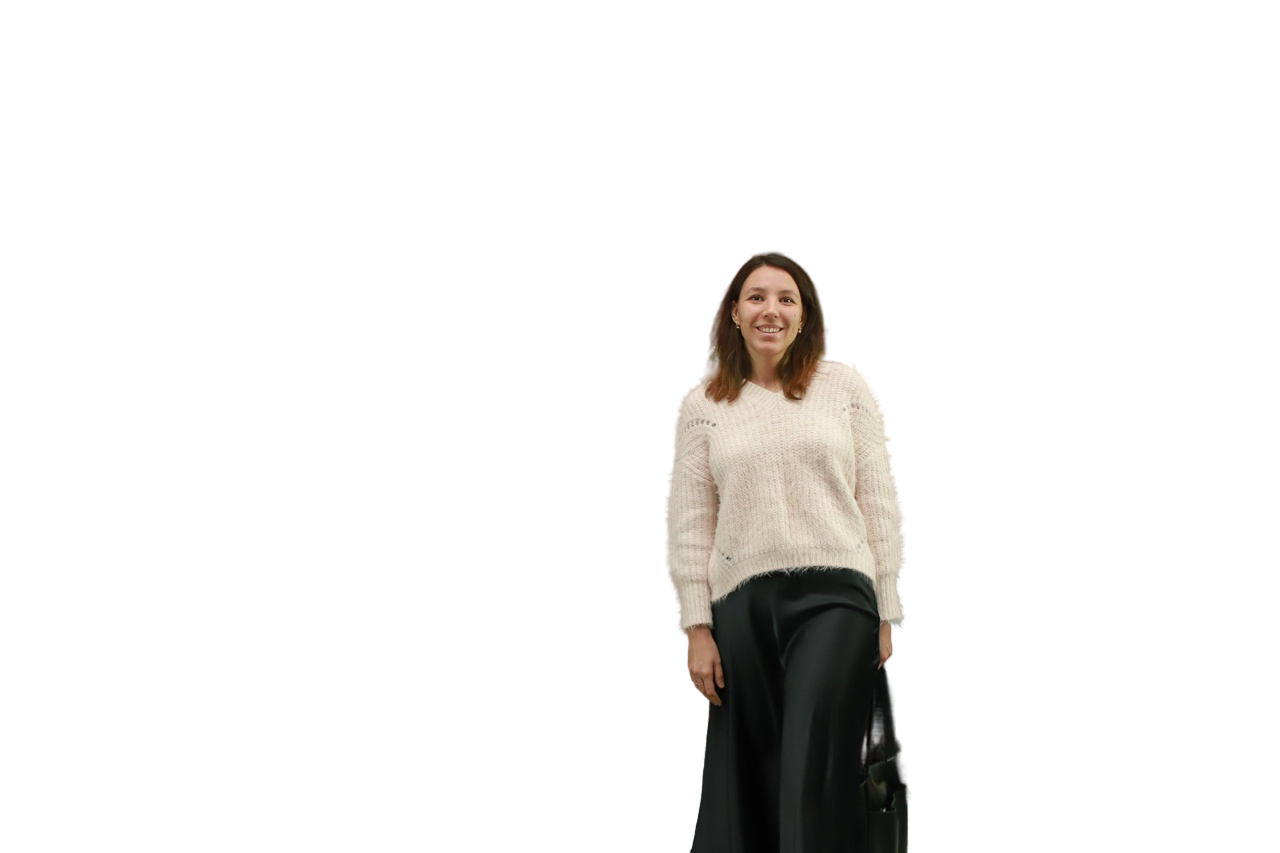 Горлова Анастасия